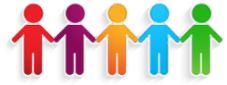 Medium Term Plan: Spanish Stage 1 Spring 2 – Carnival Time.
1. LOs
L1: I can learn about Spanish traditions and take part in a carnival  celebration.
L2: I can say and write numbers between 1 and 15.
L3: I can ask and answer “how old are you?” in Spanish.
L4: I can take part in a simple dialogue about myself using familiar    questions and 
      answers.
L5: I can read and write dates in Spanish.
L6: I can use and understand Easter related vocabulary.
2. Sound Spelling Exploration
Pronunciation of letters: 
j/g/v/z
Sound- spelling: 
ce/ cu
3. “Language Detective” skills 
Speak confidently (words or short phrases).
Recall and use previously learnt language.
Ask a question in Spanish accurately.
Listen attentively.
Join in with actions and games to help memorisation.
Have a positive attitude to learning about language and cultures.
Make links with English and home languages.
Take risks and learn from mistakes.
Imitate pronunciation of sounds.
5. Primary creativity/cross-curricular learning opportunities  
Join in with carnival celebrations- Drama/Music.
Prepare and present a class assembly about carnival .
Mask making – Art /DT
Greek and Roman links with days and months- topic/history
4. Teacher assessment of learners progress
Can understand learn about Spanish traditions and take part in a carnival celebration.
Can say and write some numbers between 1 and 15.
Can ask and answer the question “how old are you?” in Spanish.
Can take part in a simple dialogue about myself using familiar
questions and answers 
Can read and write dates in Spanish.
Can understand and use  Easter related vocabulary.
6. Grammar
Intonation when asking a question.
Forming a question in Spanish.
Forming the date in Spanish.